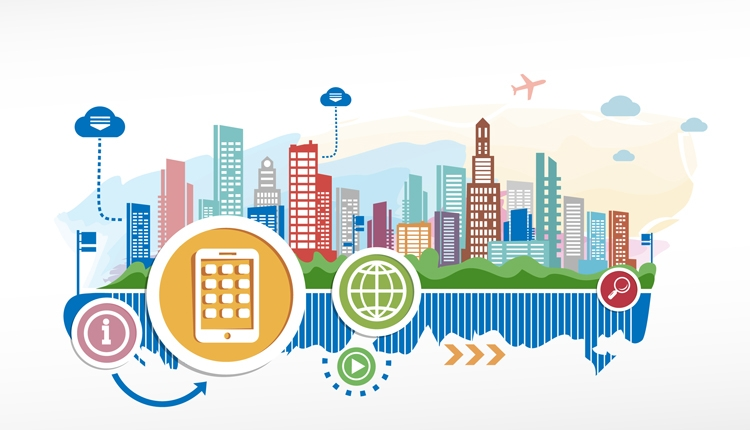 НПК «Урок в системе цифровой трансформации»
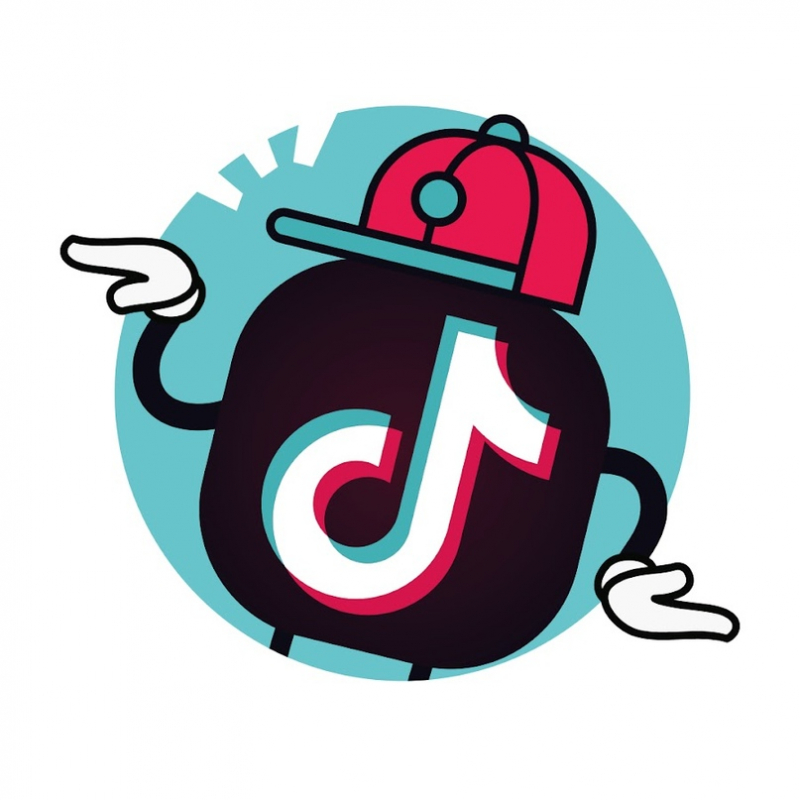 Разработка контента для «детей TikTok»
*Дома – интернето - компьютерный рефлекс
ВременнАя шкала
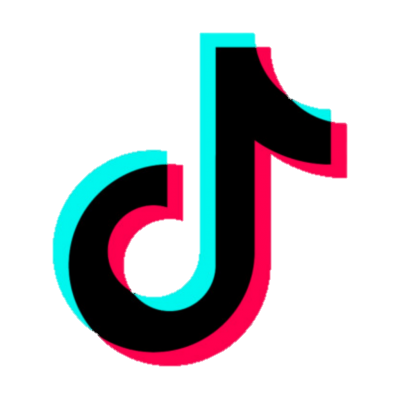 Зацепка              Краткость                                Осмысление
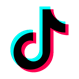 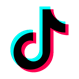 #И?
Что вы хотите?
Какие требования?
Фишка!!!
#ЯделаюСАМ
#Яготовслушать
УЧЕНИК
Бери и делай!
Вы – учитель!
(объяснение)
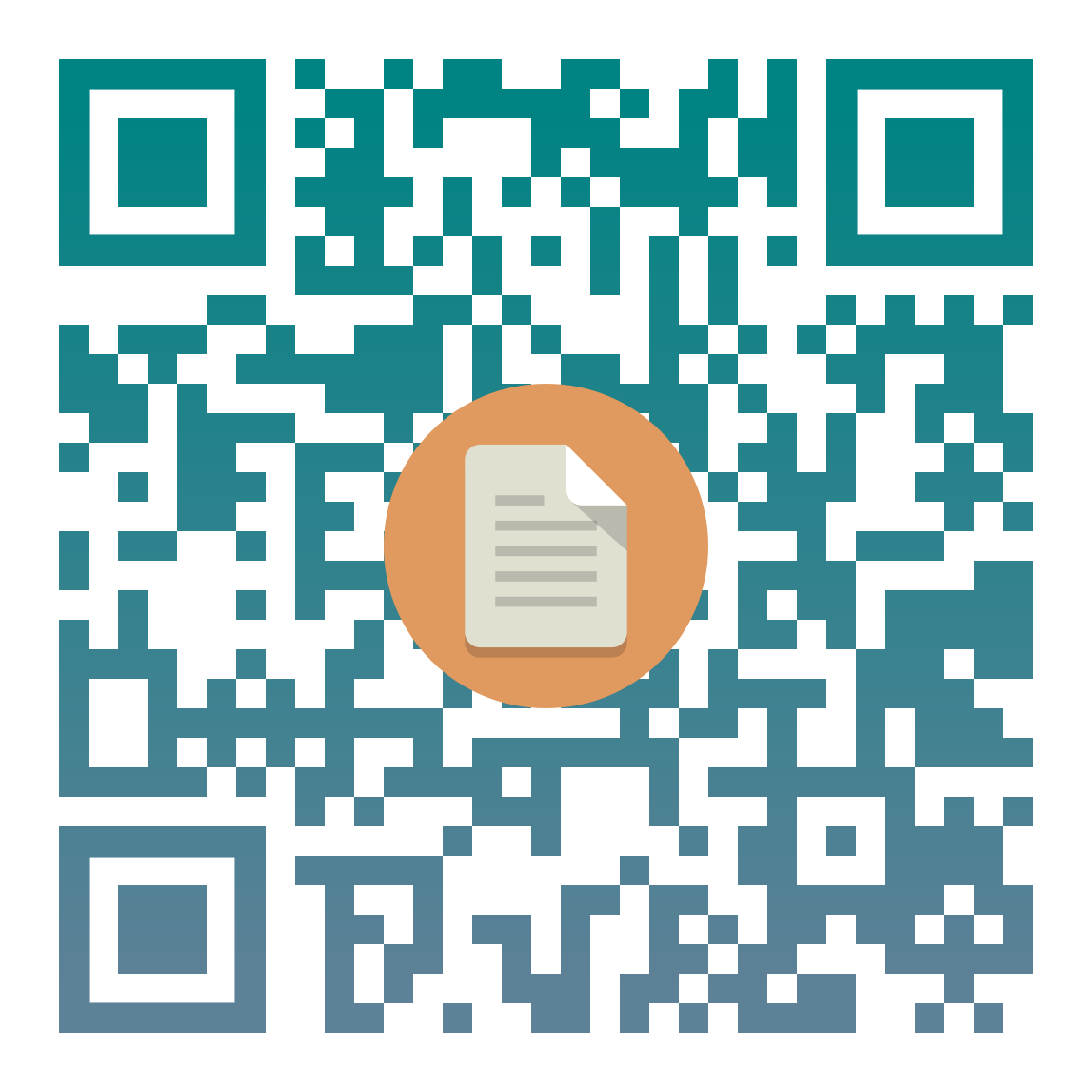 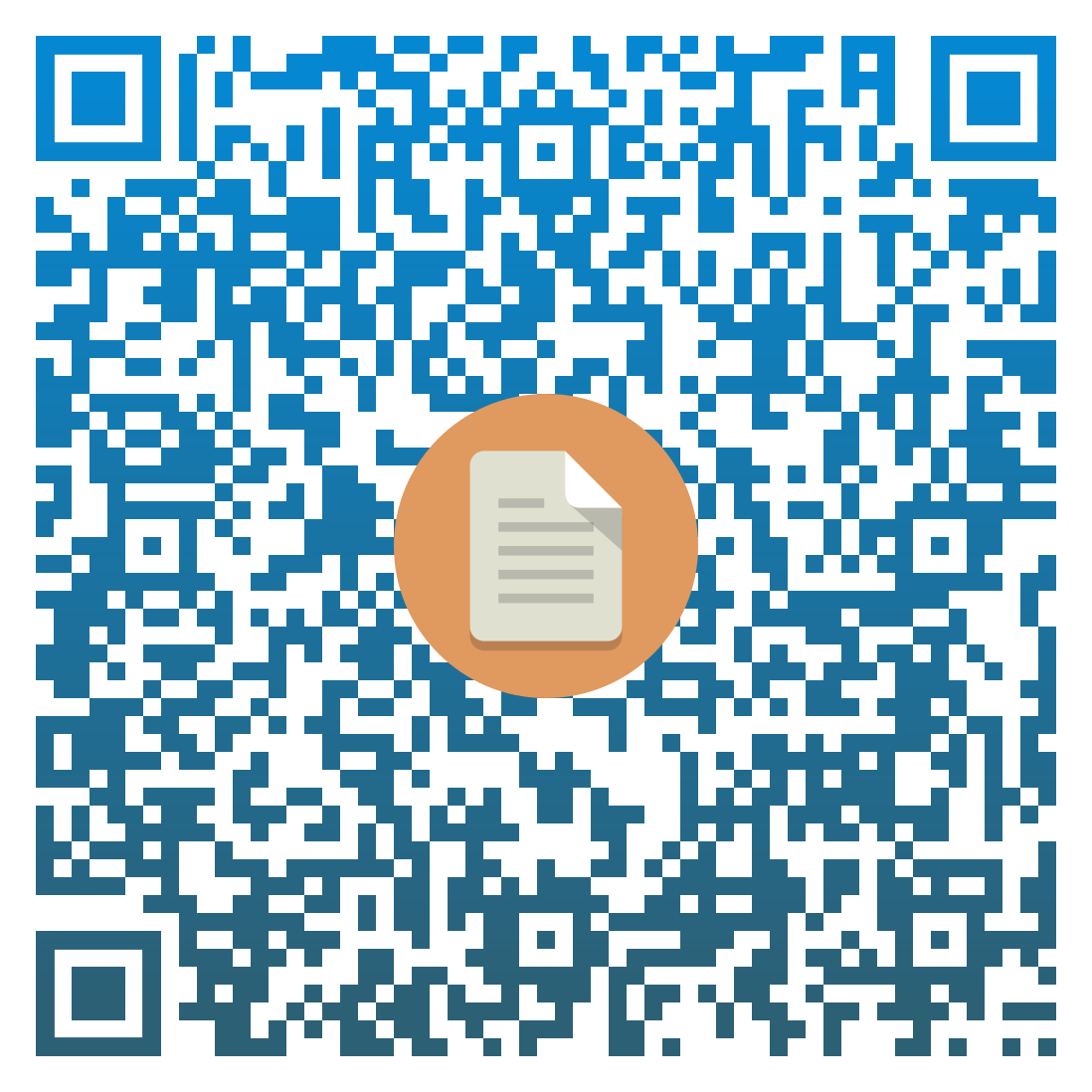 Урок ведет тиктокер!
С TikTok на урок
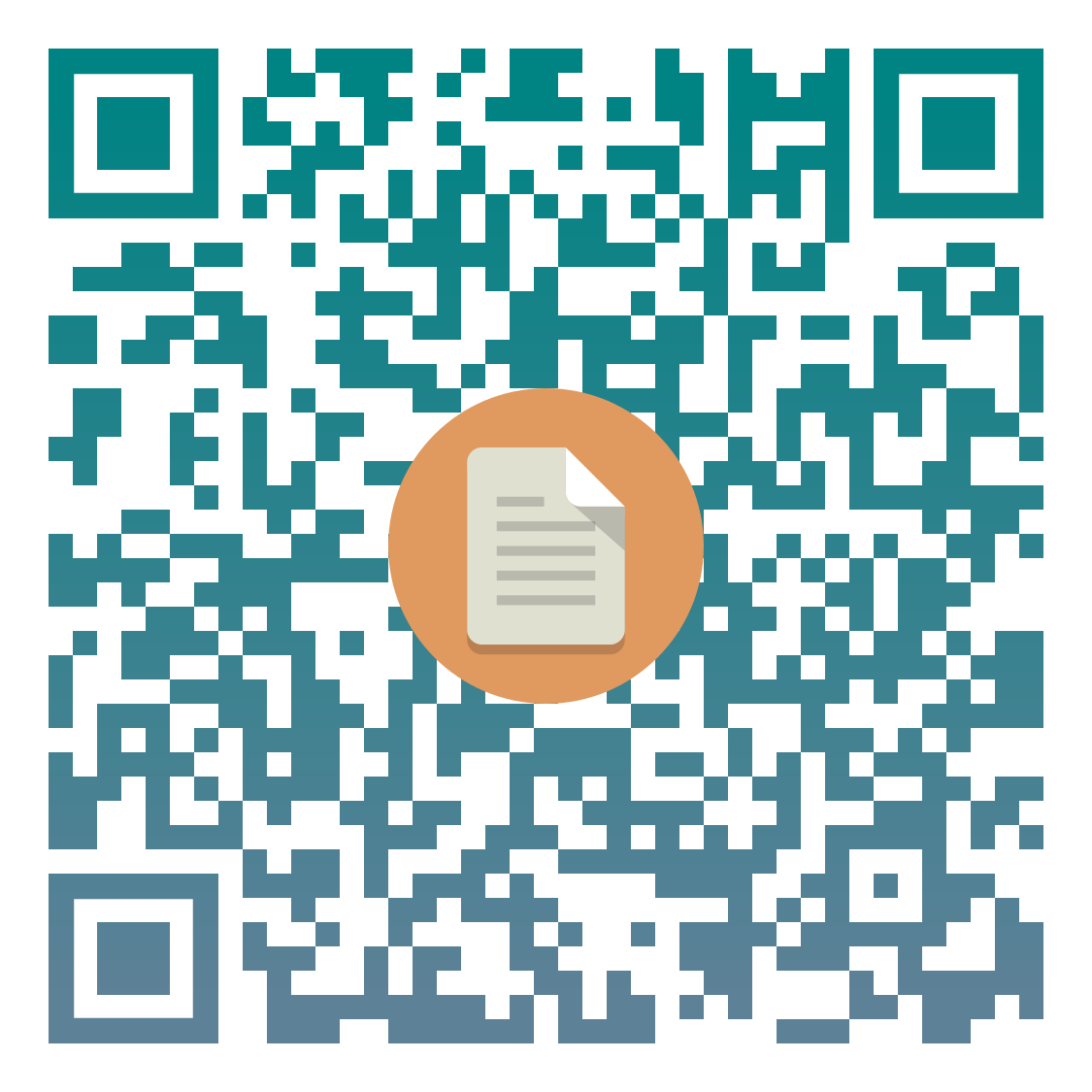 ЦИФРОВАЯ ТРАНСФОРМАЦИЯ ШКОЛЬНОГО ОБРАЗОВАНИЯ. МЕЖДУНАРОДНЫЙ ОПЫТ, ТРЕНДЫ, ГЛОБАЛЬНЫЕ РЕКОМЕНДАЦИИ 
Современная аналитика образования